Español Proyecto
Emma-Christine Baker
Yo presento… 3 Ridgedale Way, Simpsonville, Carolina del sur!
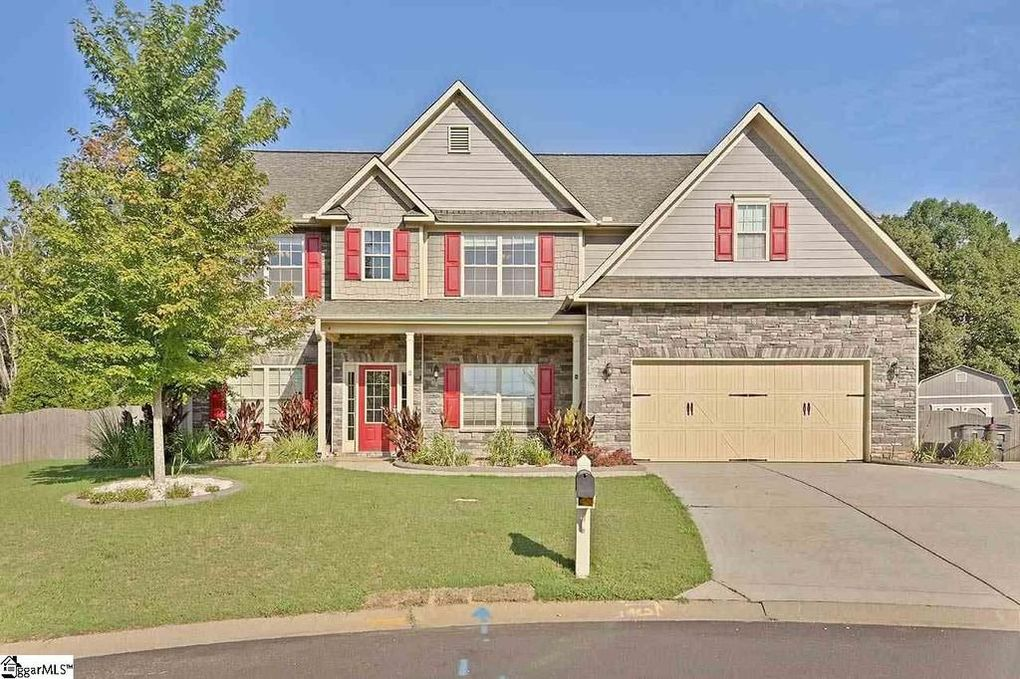 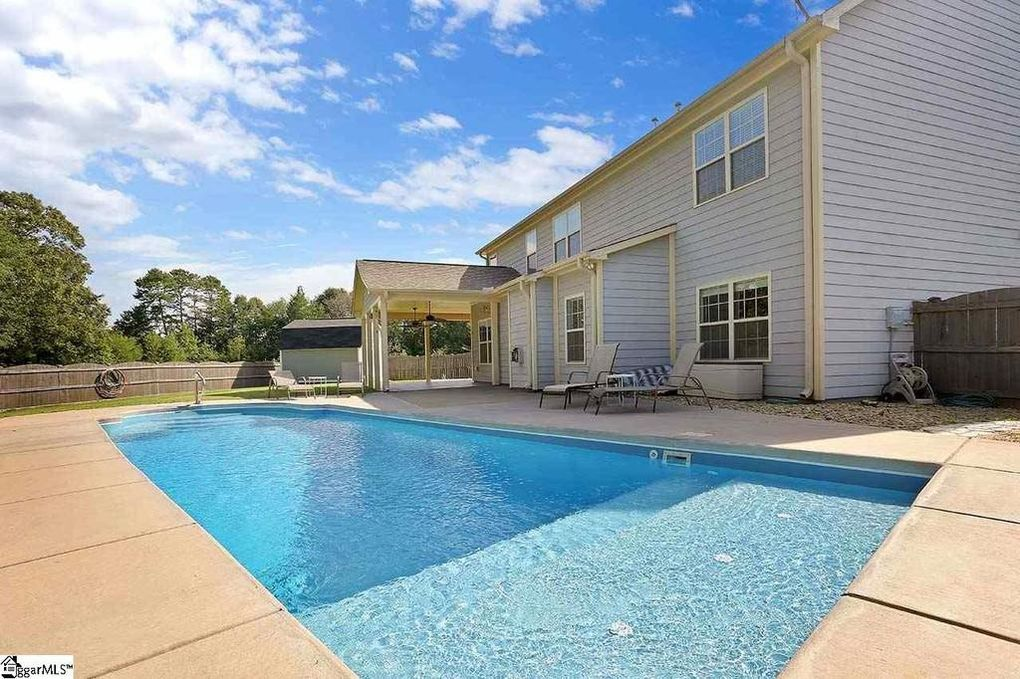 Resumen
5 Dormitorios
3 Baños
Patio
Piscina
3 Carro Garaje
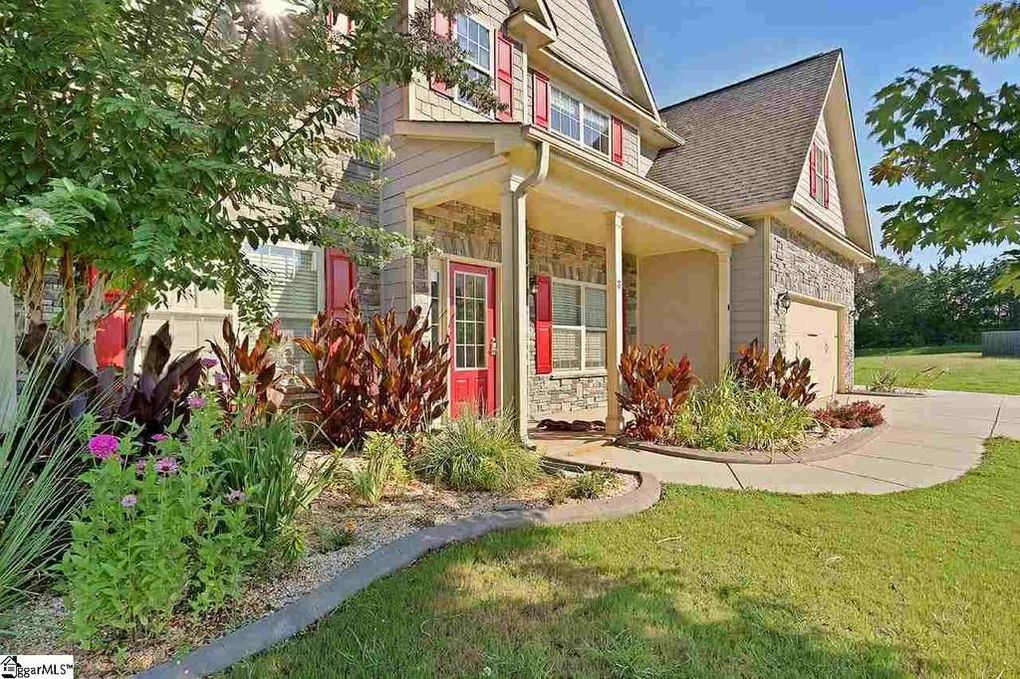 3,065 pies Cuadrados
En Simpsonville, SC
2 Pisos
Privada
Tamaño, Localizacíon, y cuartos
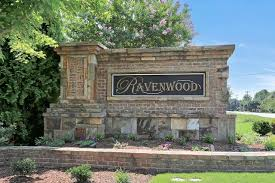 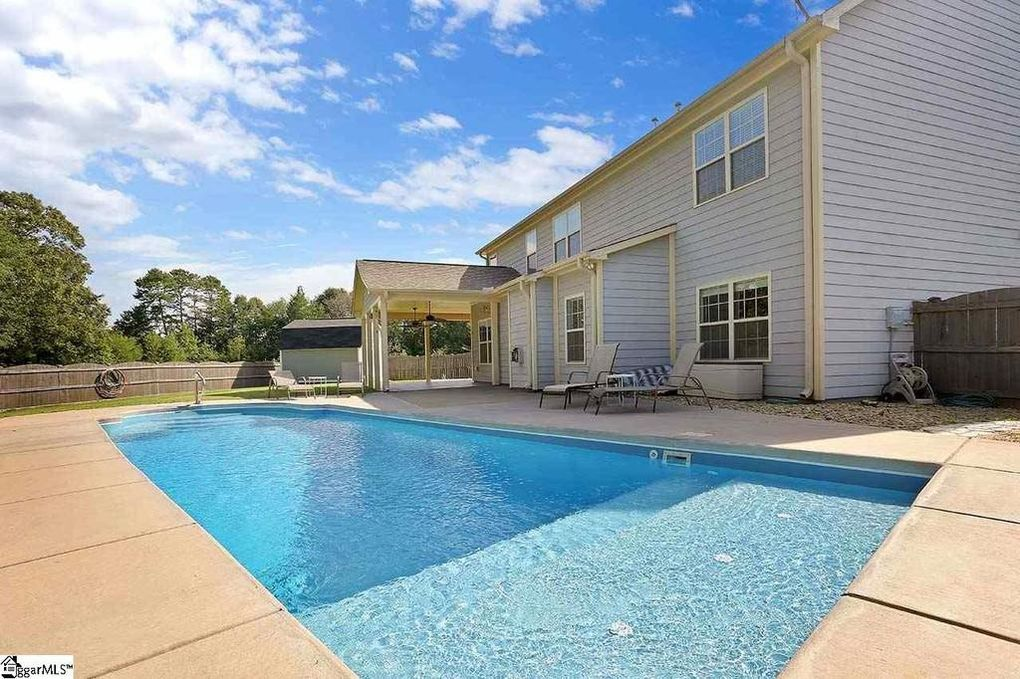 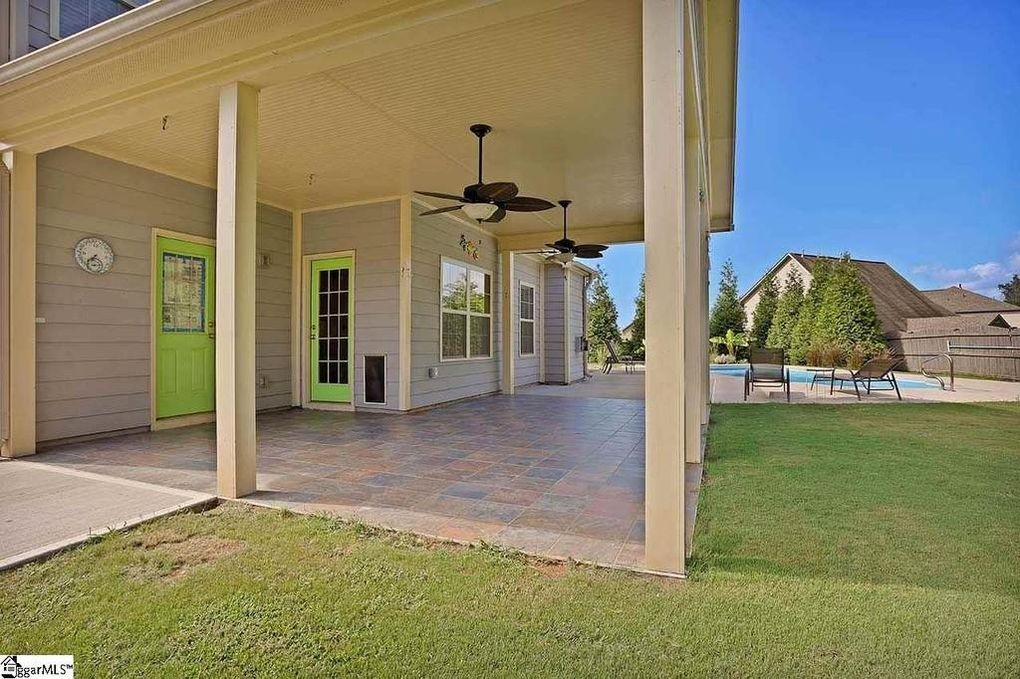 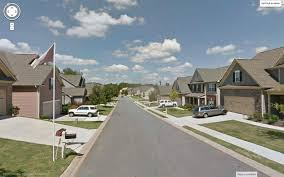 Los Cuartos
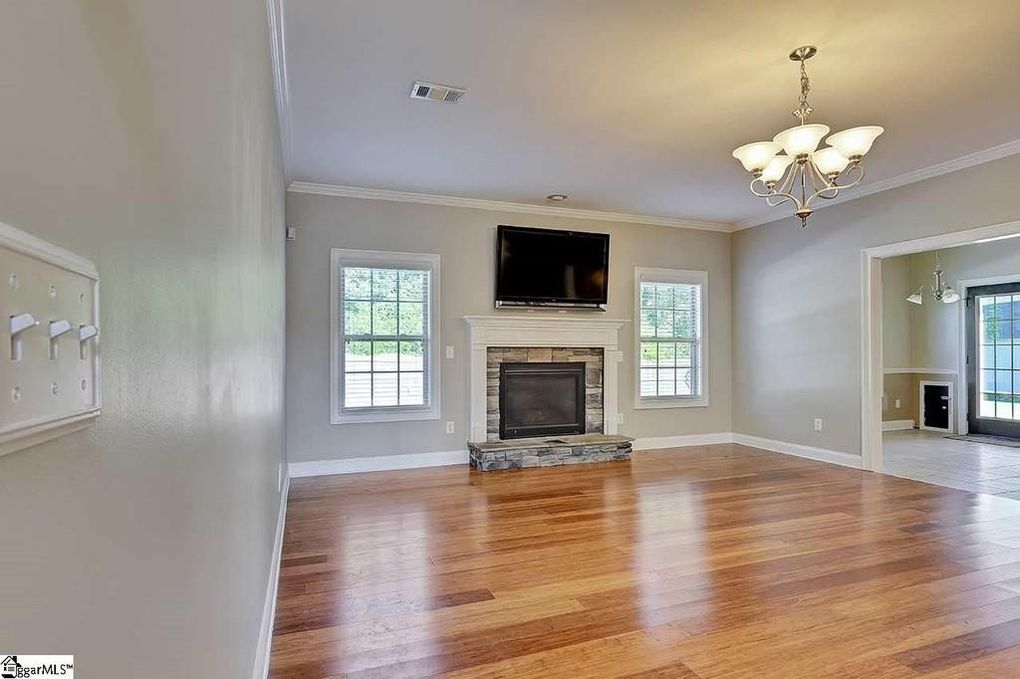 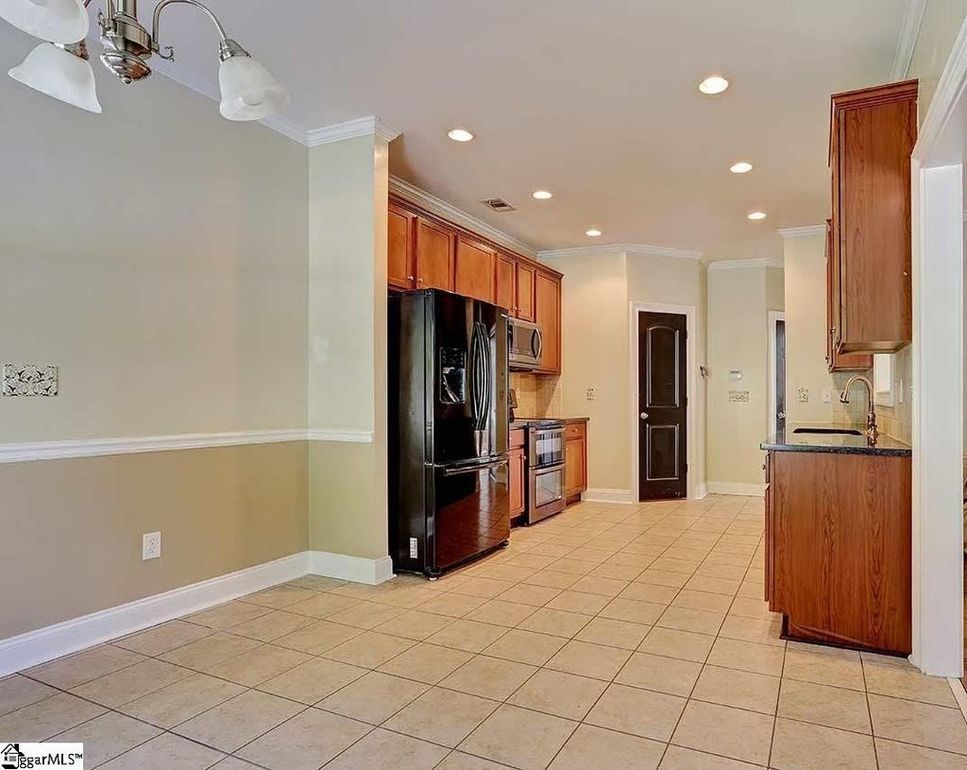 Los Cuartos
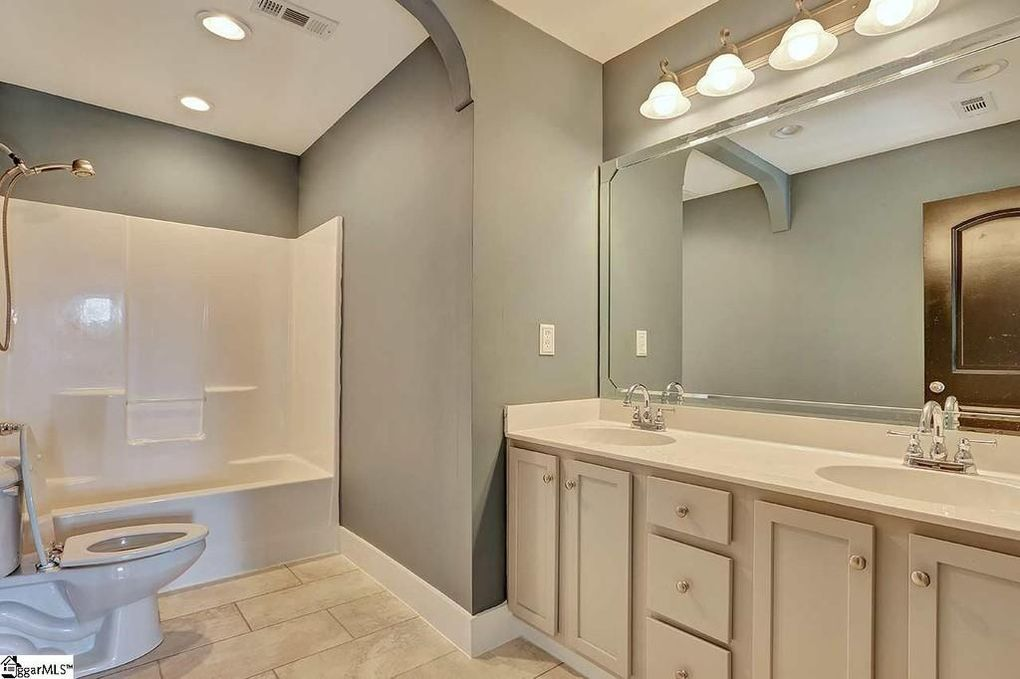 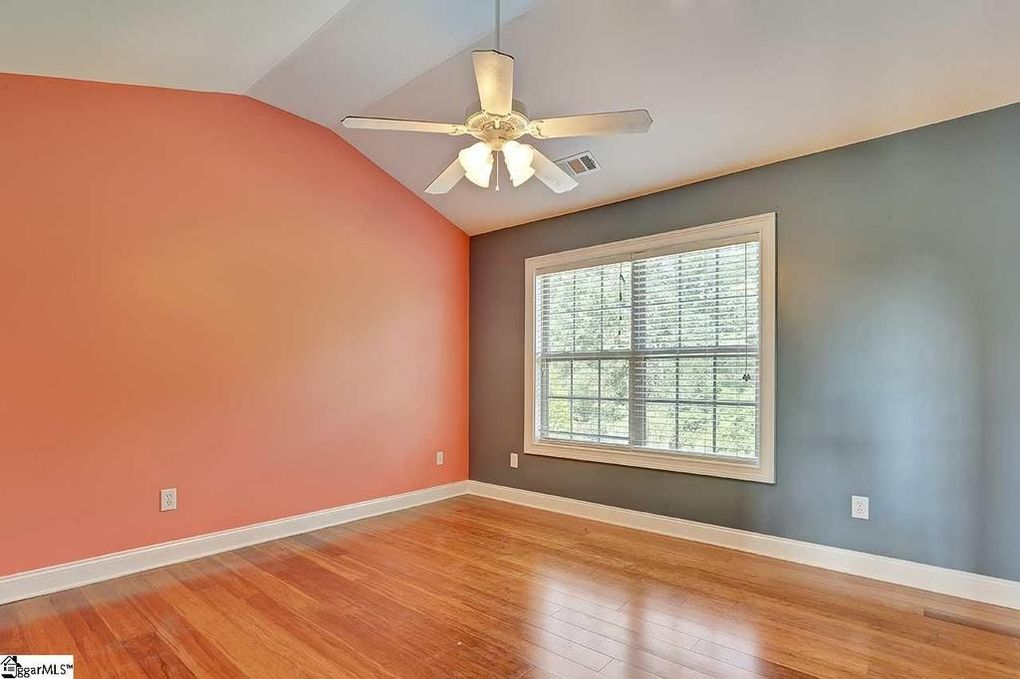 El costo es $290,000 por 3 Ridgedale way
¿Preguntas?